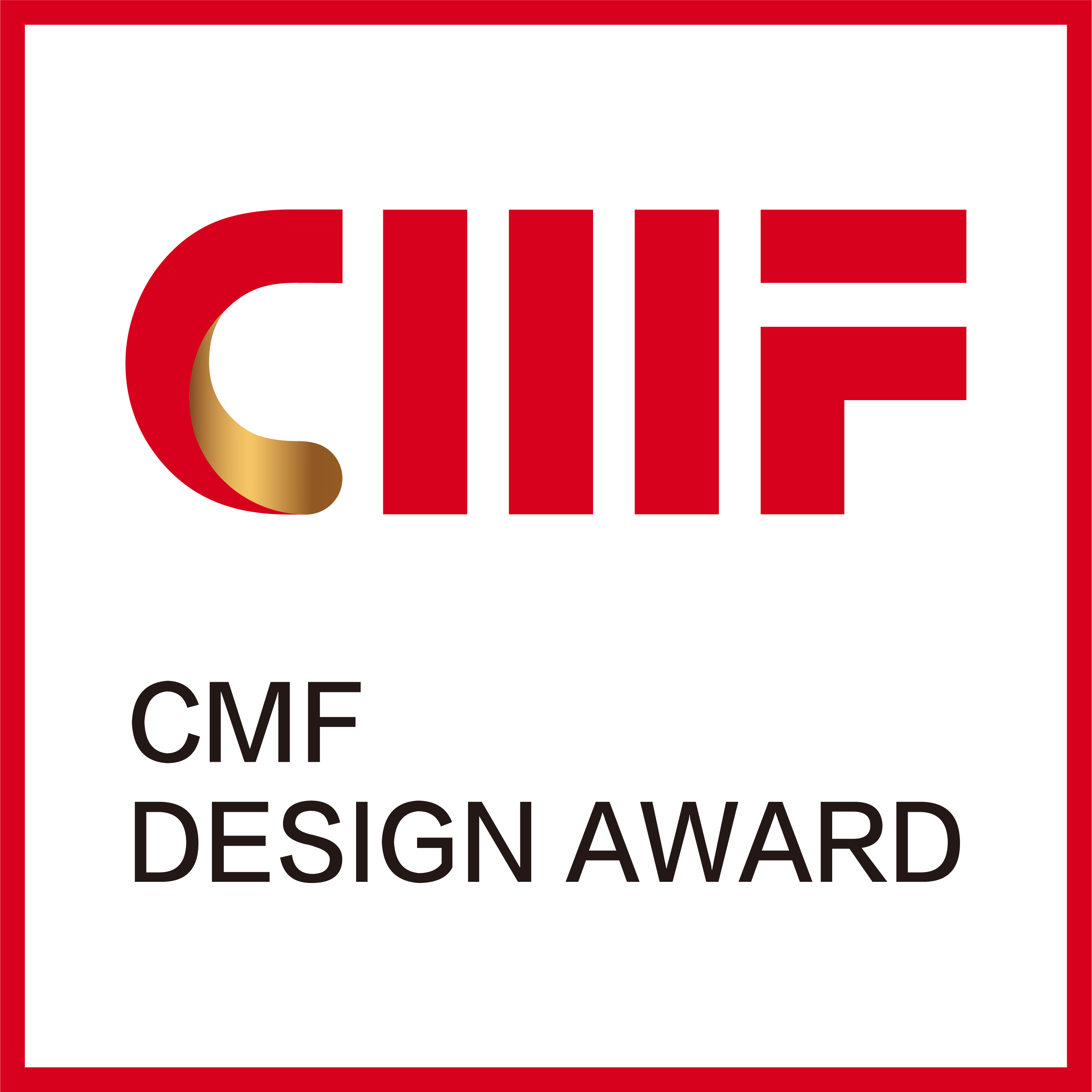 CMF DESIGN AWARD 报名申请表
CMF DESIGN AWARD APPLICATION FORM
☐  公开             ☐  保密
*如本产品在终评前未上市需作保密处理请注明，如未备注，则默认可在大奖官方平台公示，包括但不限于图片或文字，终评结束后，本作品不再保密处理。
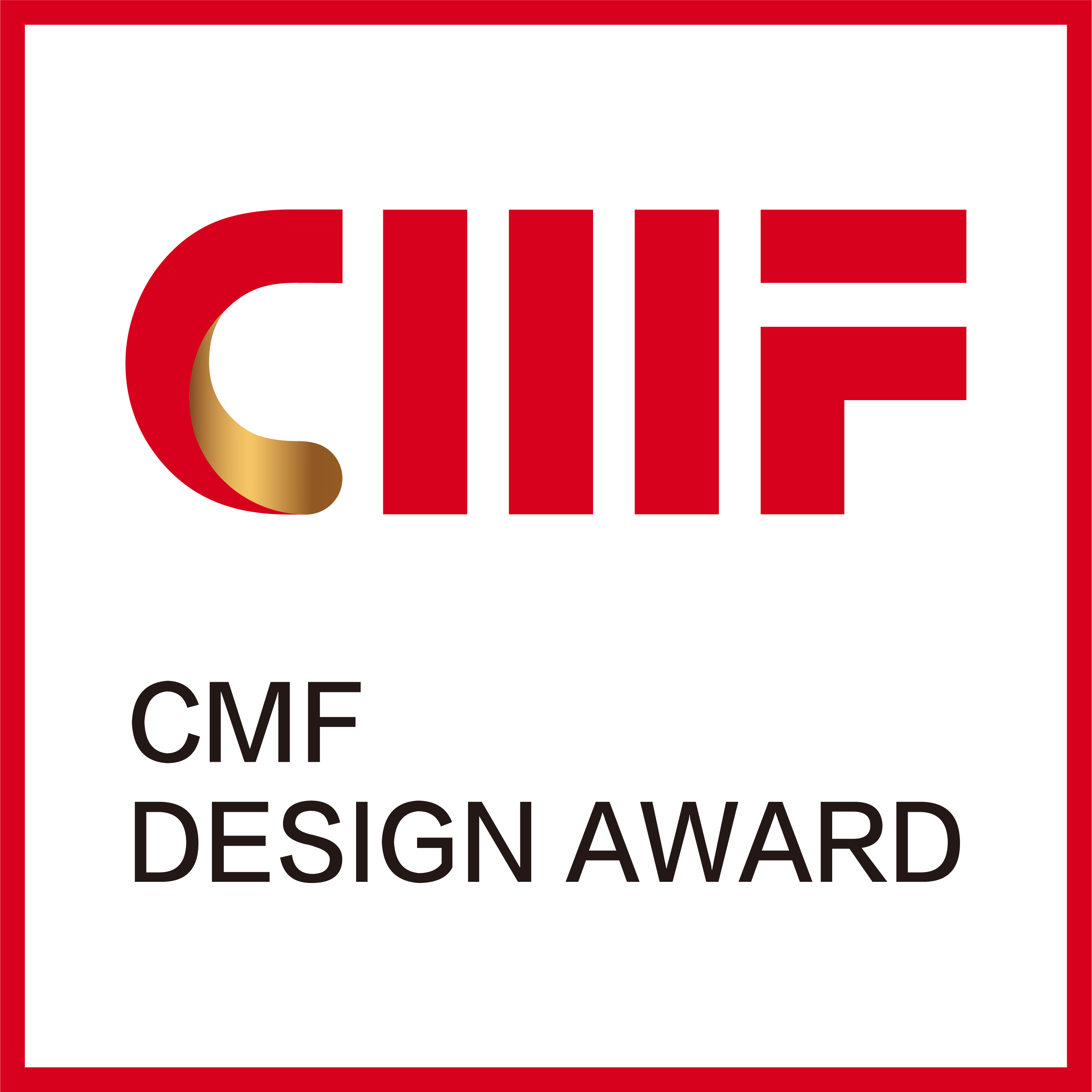 发票信息表（*必填）
INVOICE INFORMATION FORM（*Must fill）
注：国际CMF设计奖申报费用包括三部分:报名费、入围服务费、获奖服务费。 报名费:2022年8月15日之前为免费报名，之后需缴纳报名费800RMB/件。 入围费:在第一轮评审完成后邮件形式发送通知，如未入围则不需缴纳。入围费用包含:证书、评委劳务费、 参加颁奖典礼、宣传费用等。 获奖服务费:在第二轮现场实物评审后邮件形式发送通知，如未获奖则不需缴纳。获奖费用包含:参加颁奖典礼、奖杯、证书、评委劳务费、展览费用、后期宣传费用等。
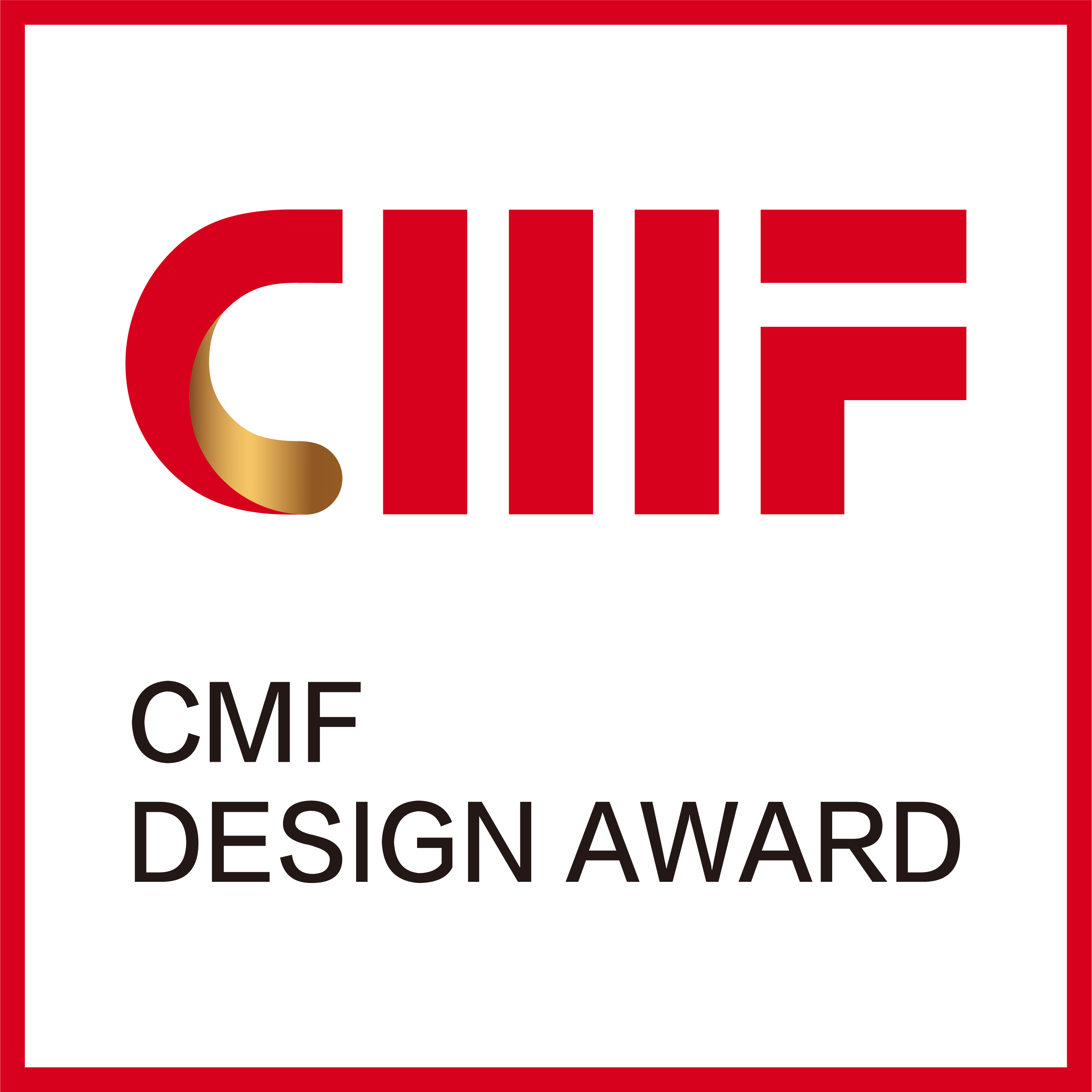 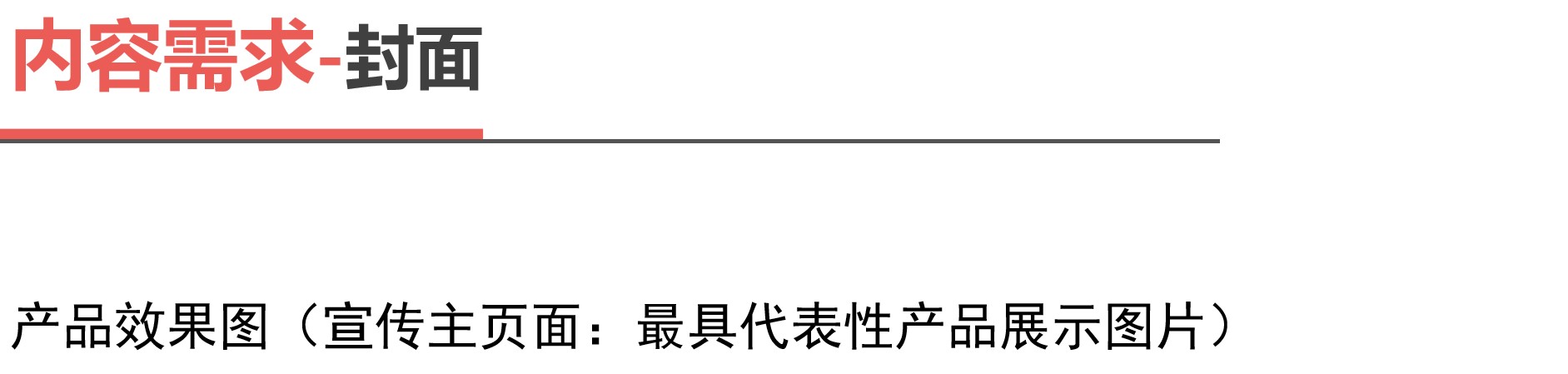 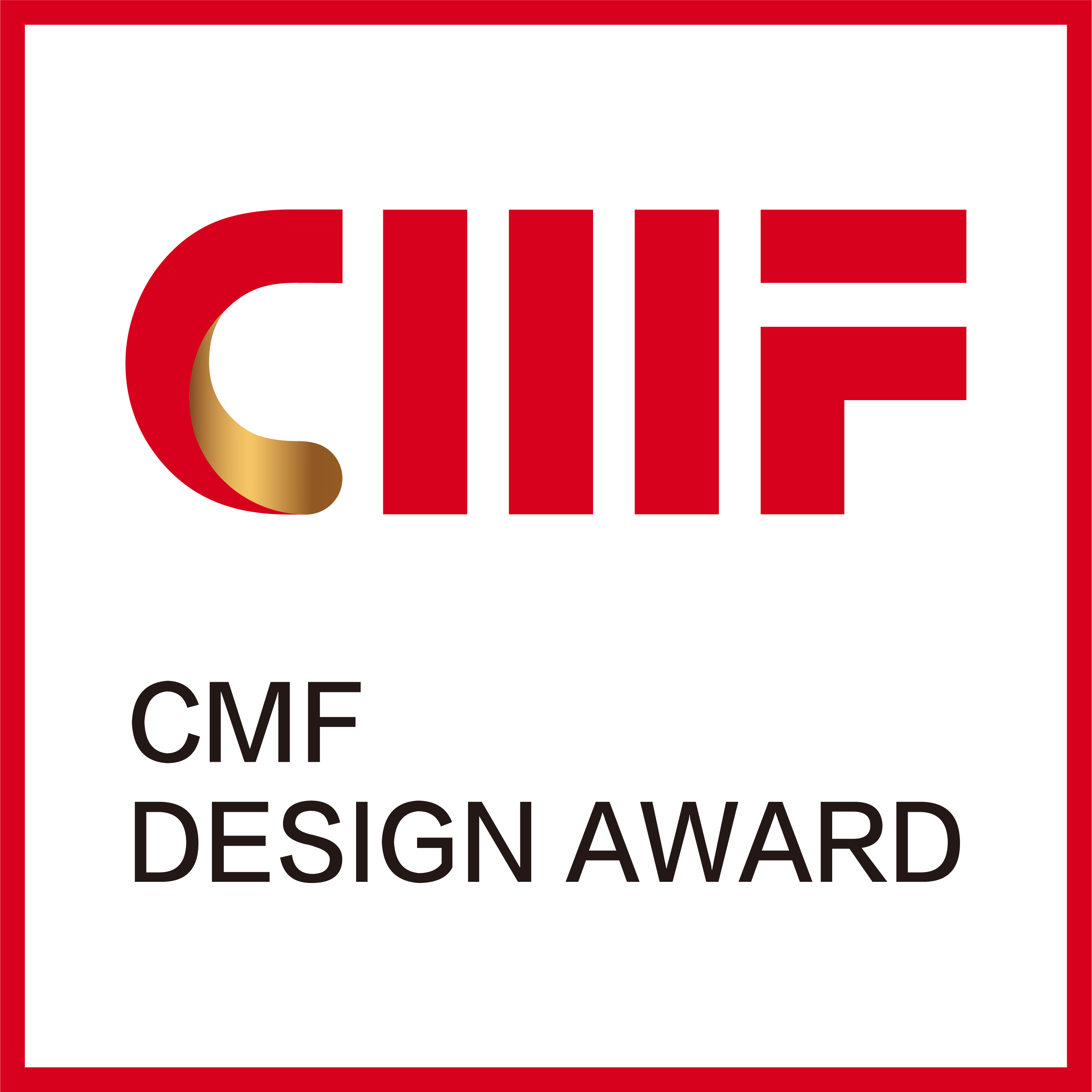 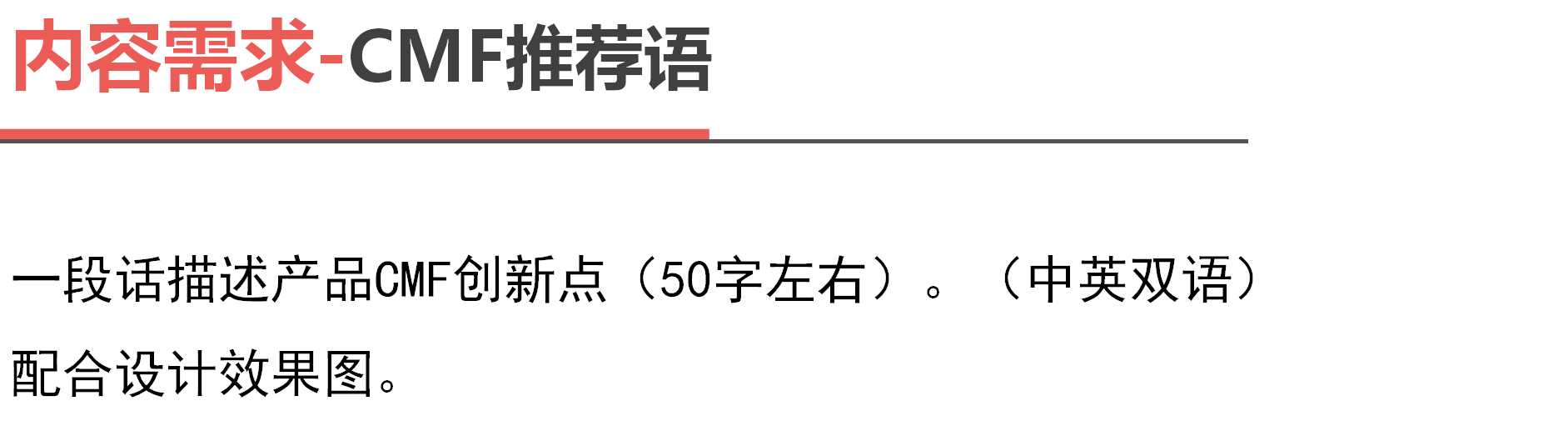 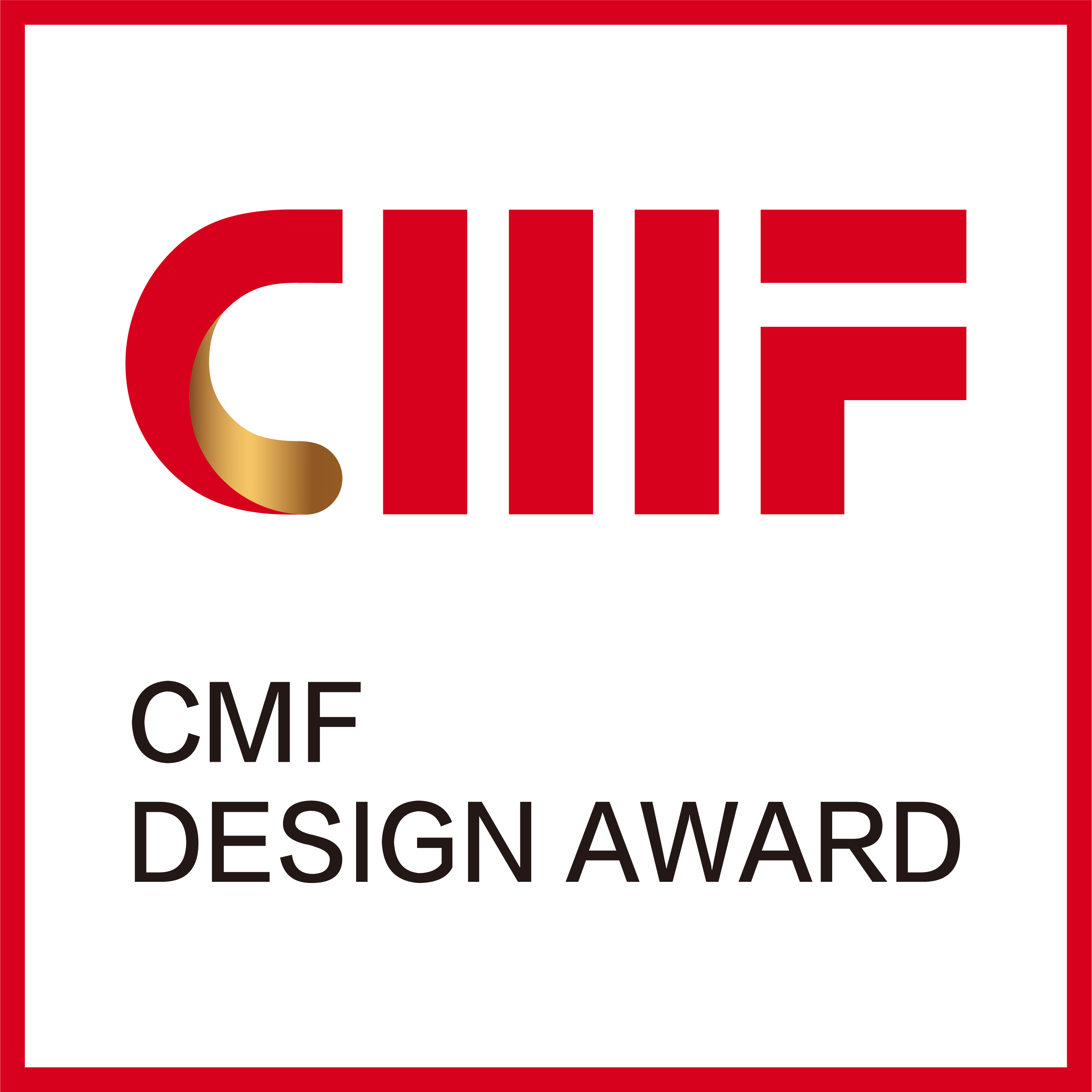 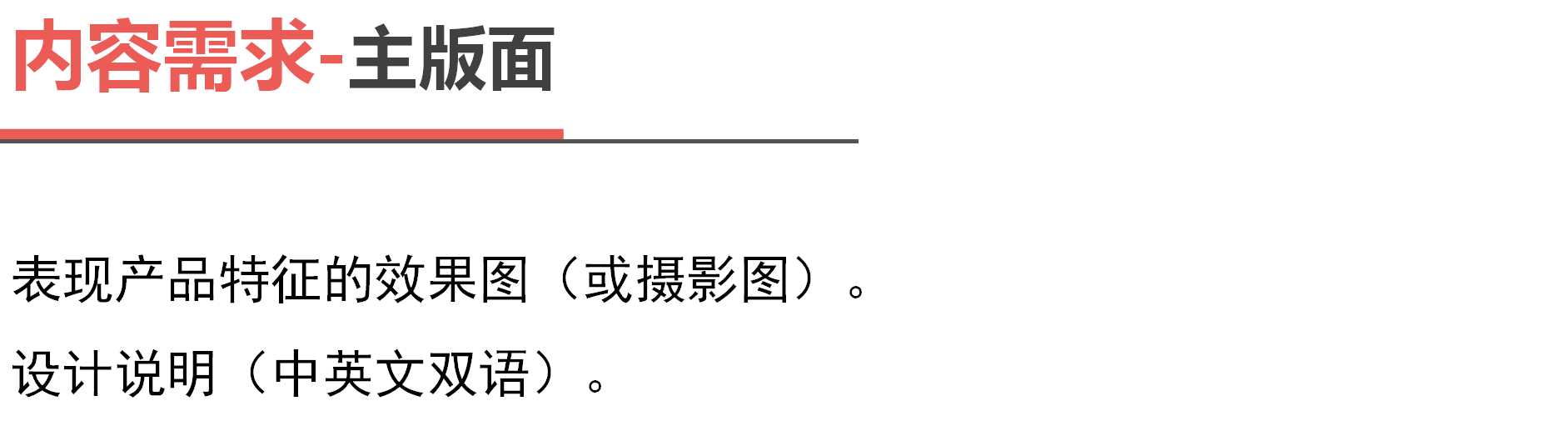 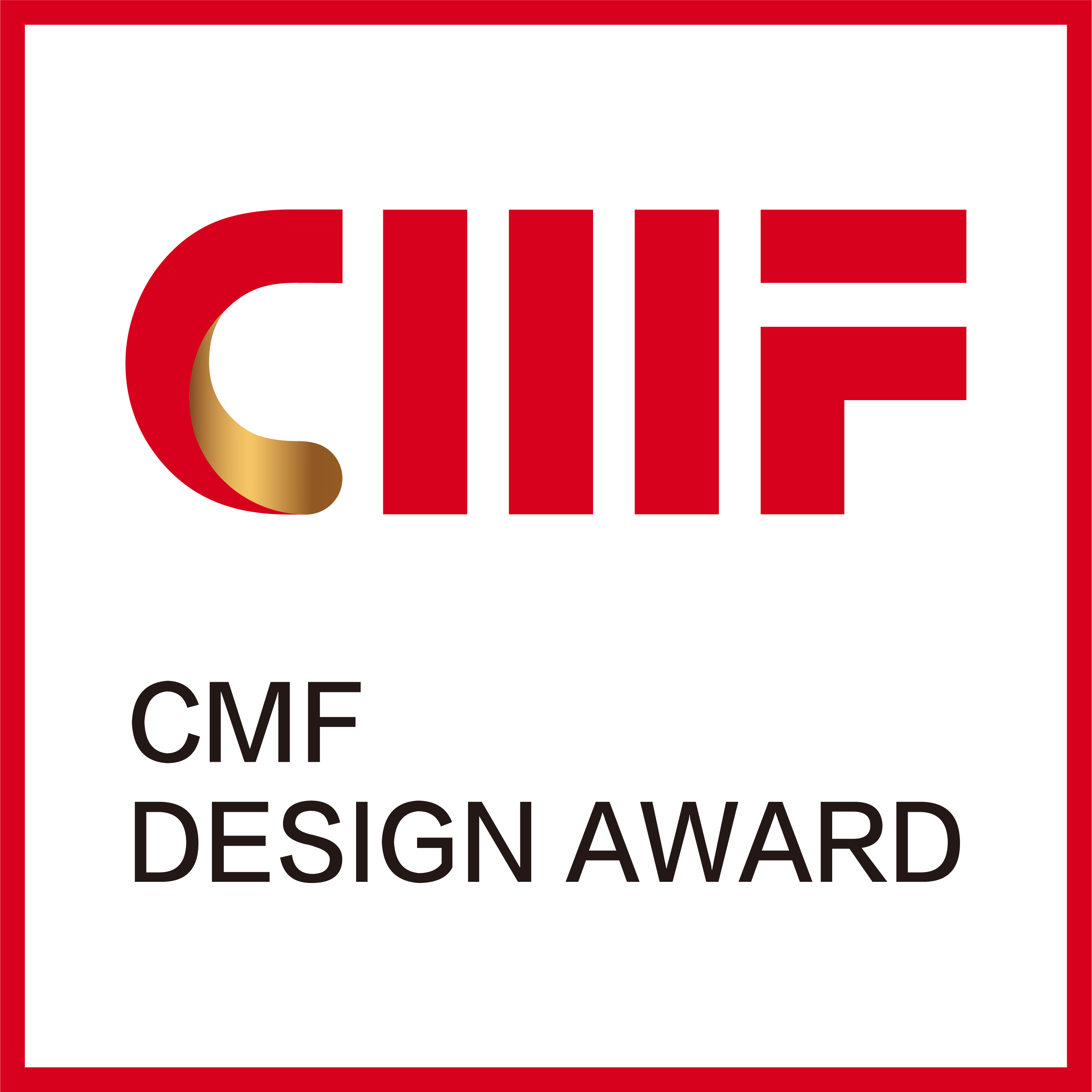 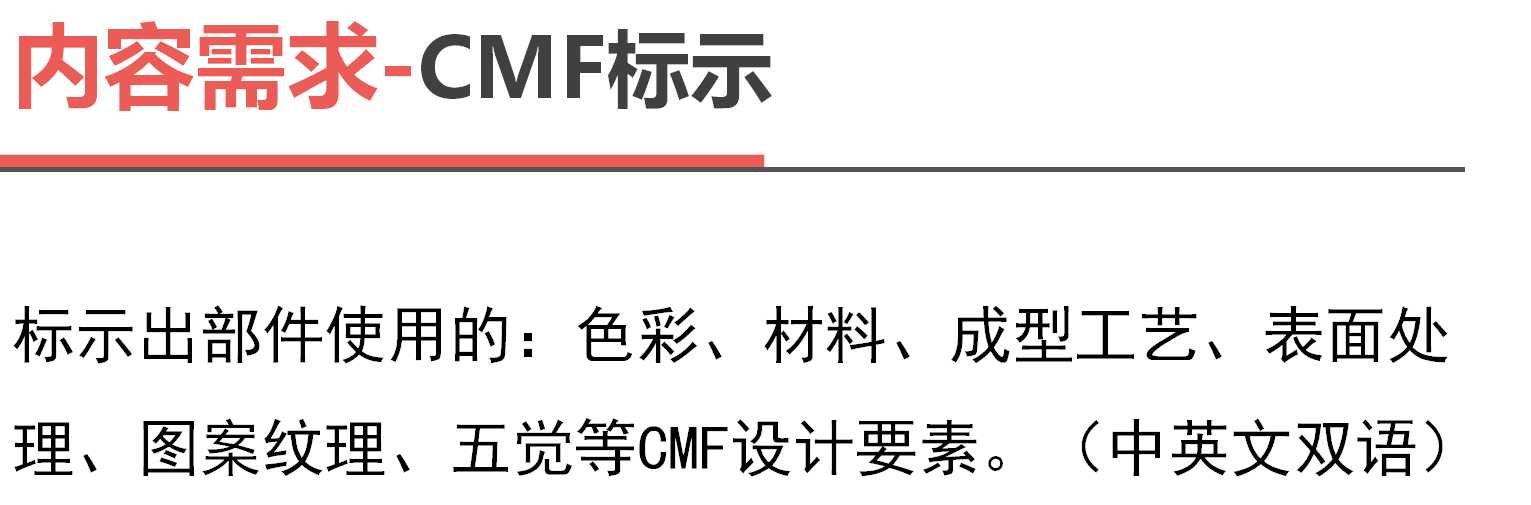 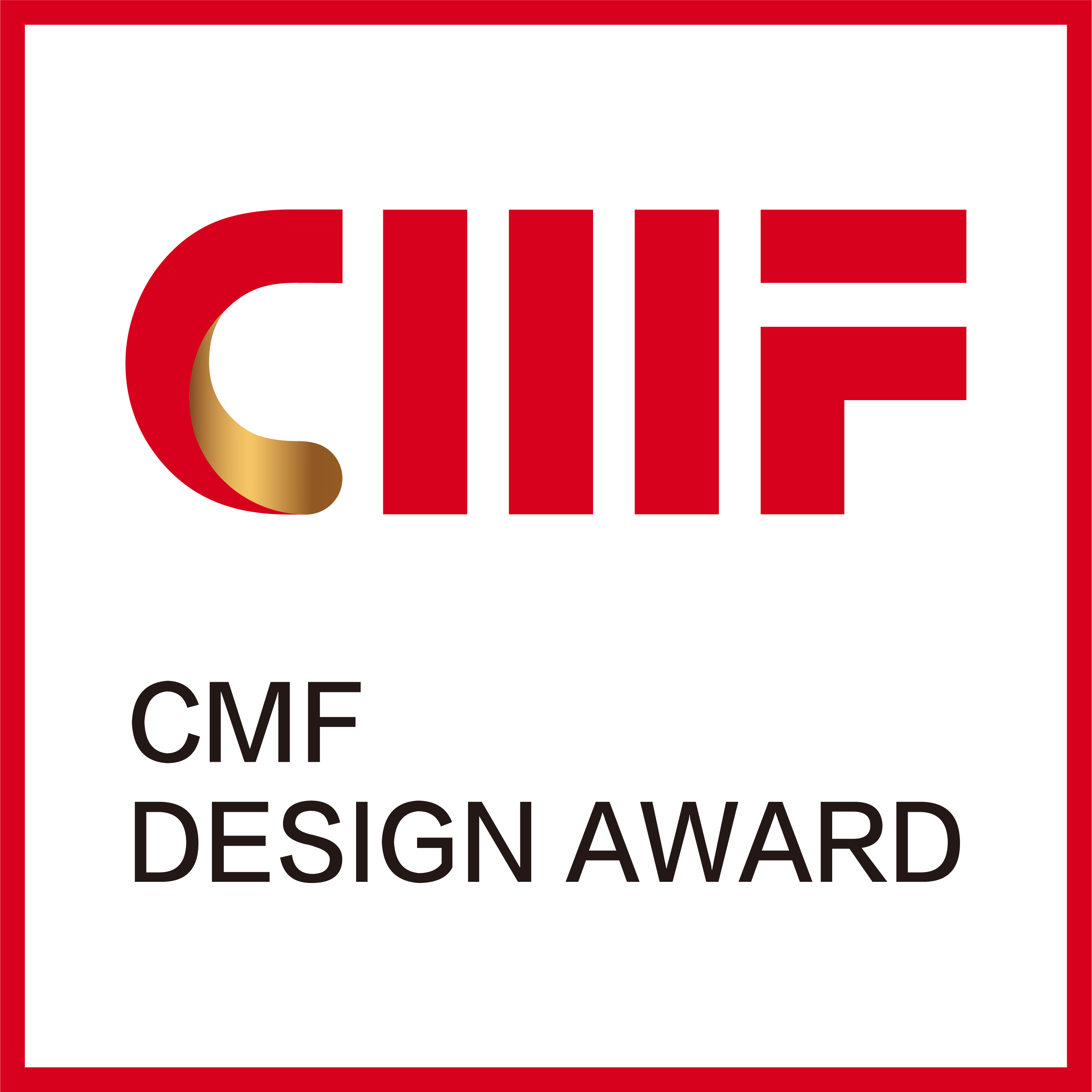 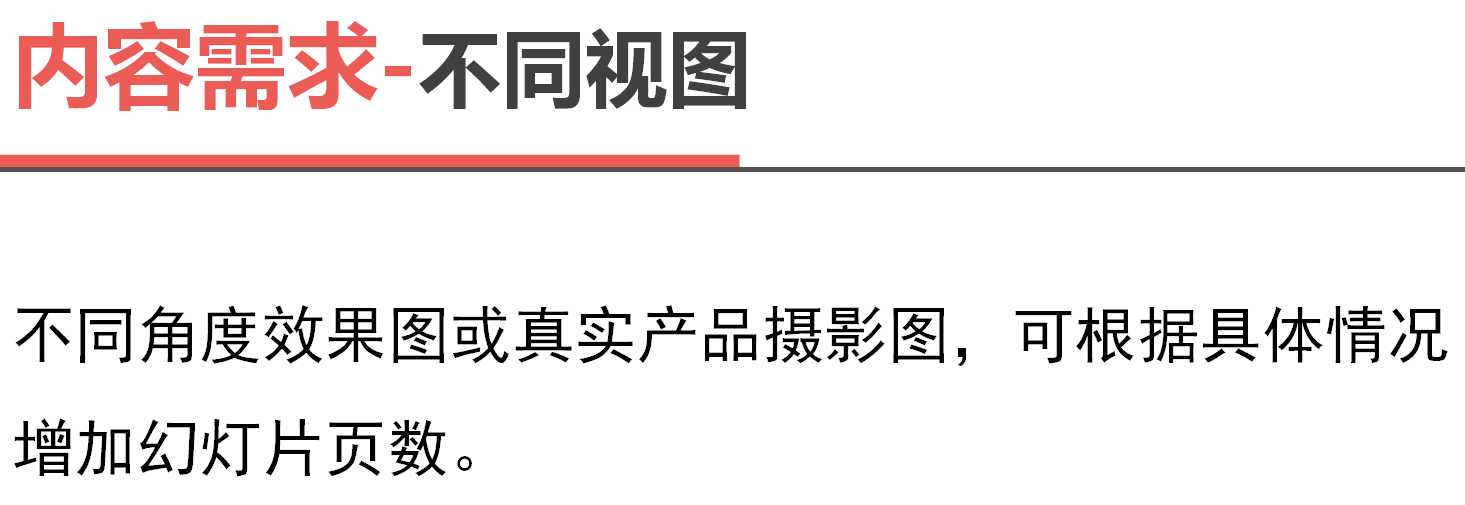 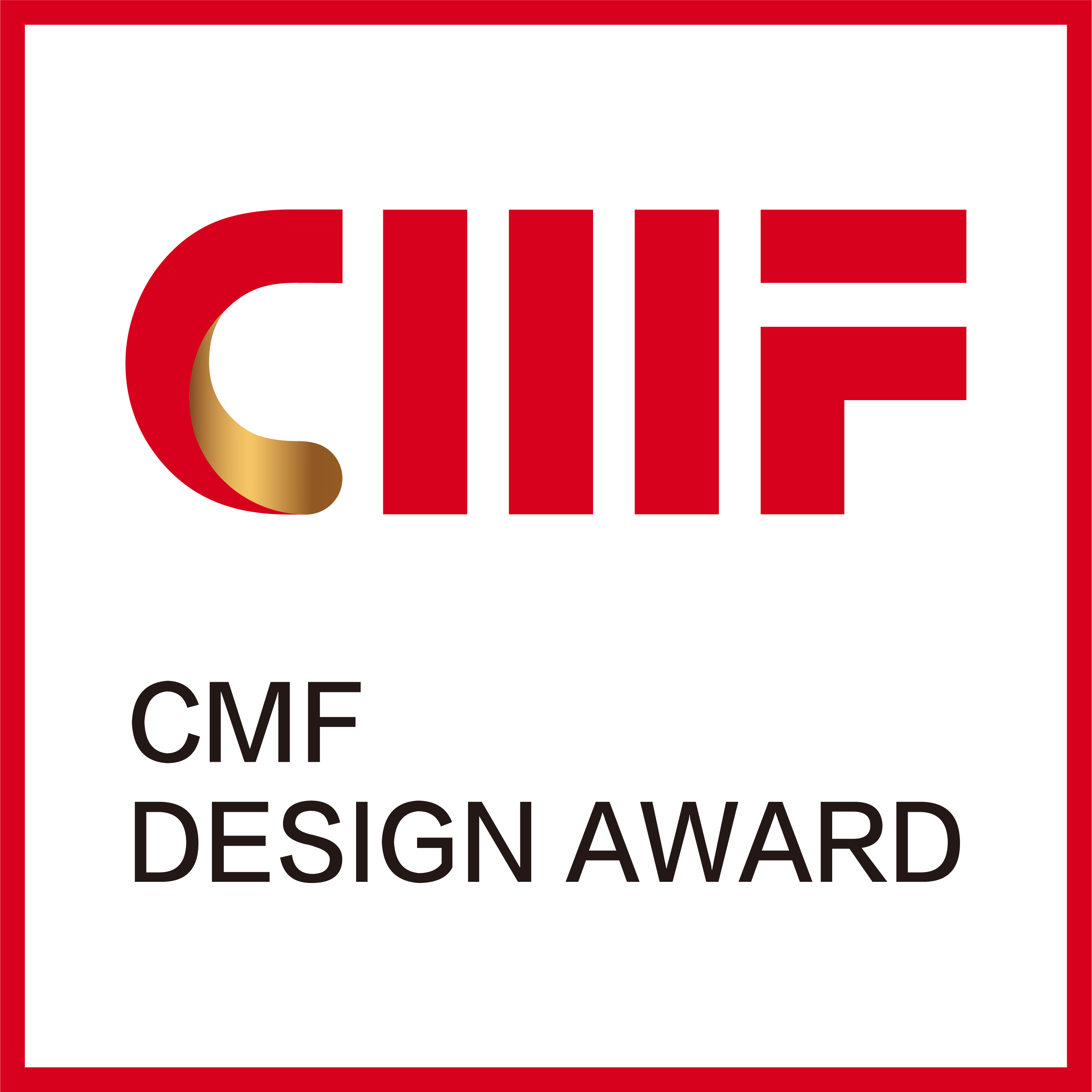 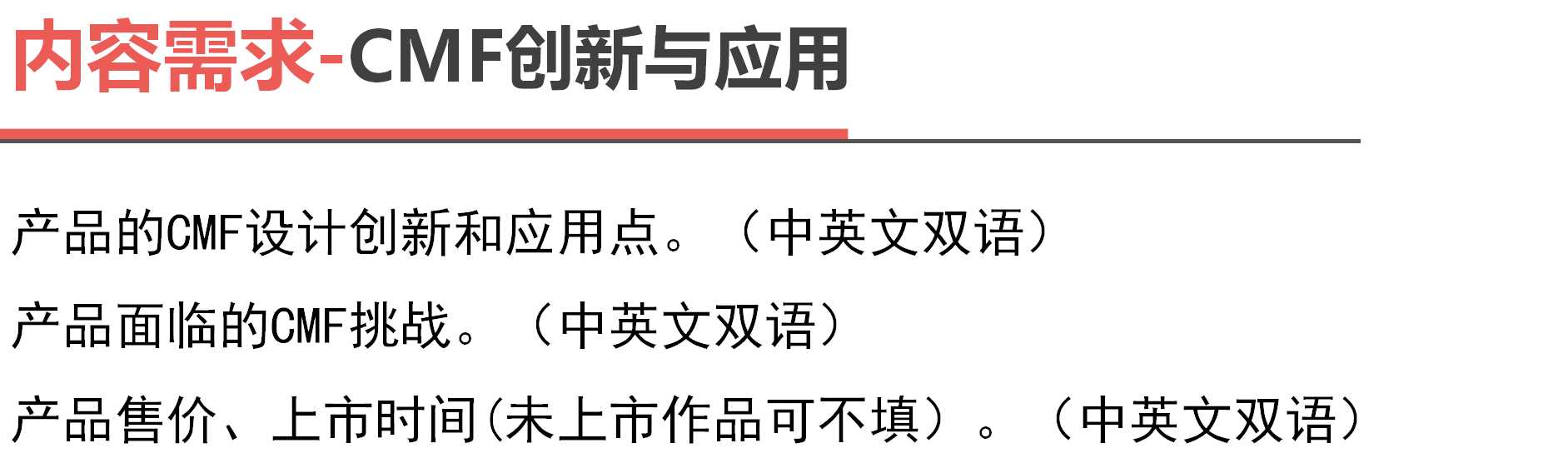 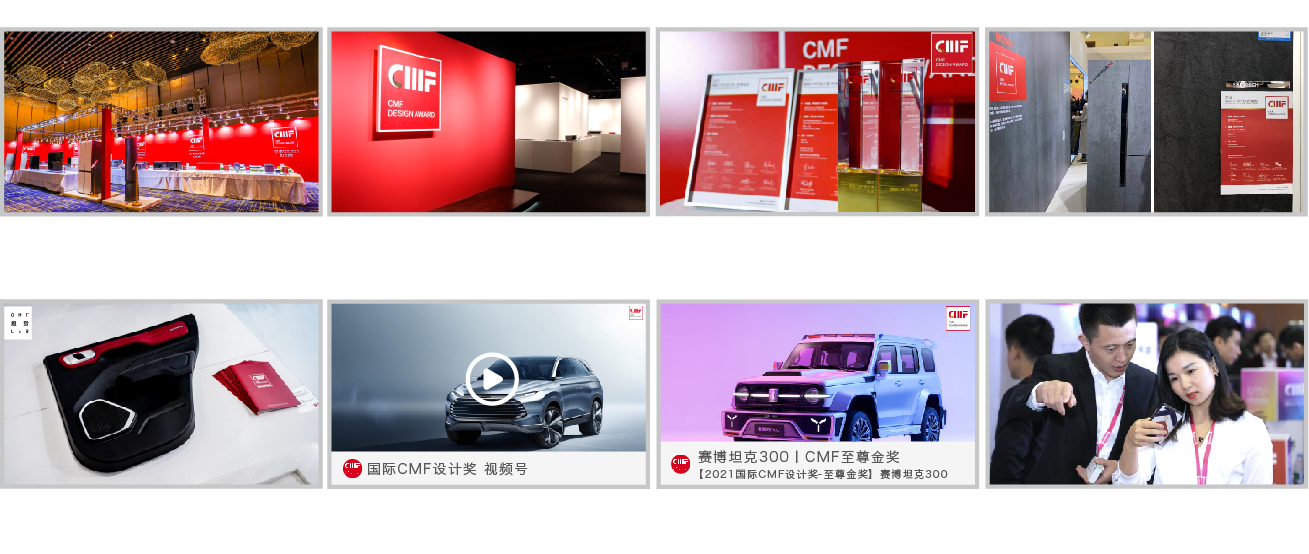 国际CMF设计奖·获奖权益
＊提交作品时，请删除本页。
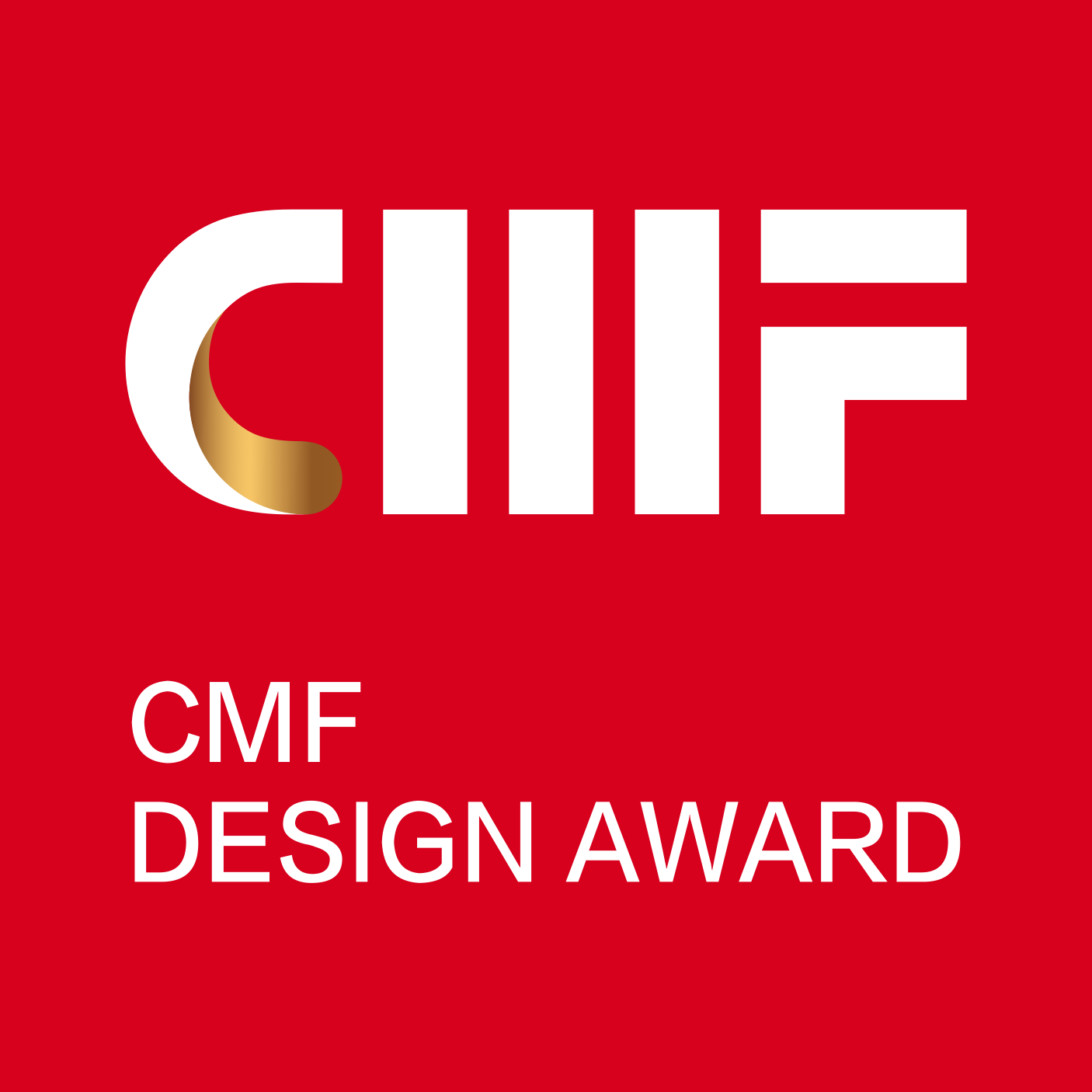 获奖是一场绮丽的开端。大奖组委会为获奖者们提供了能够达到最大程度宣传效果的获奖者后续服务，让获奖设计成为各界焦点。
获奖作品展
大奖展览馆长期展出
奖杯及证书
商标授权使用
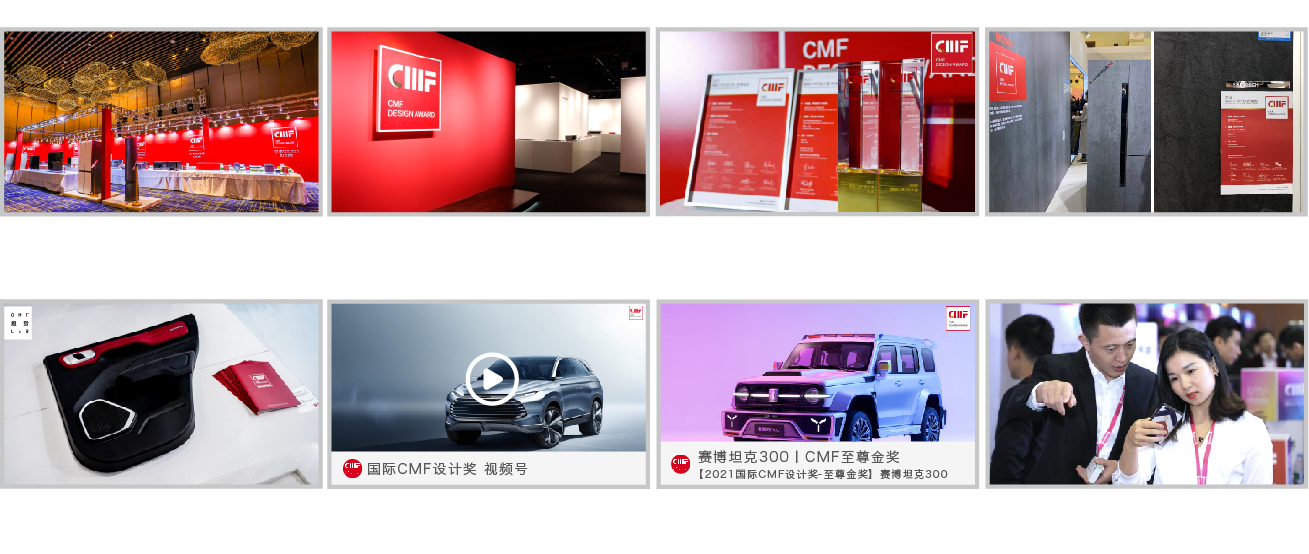 获奖作品巡展
视频媒体传播
获奖专访
行业内资源对接
CMF DESIGN AWARD
国际CMF设计奖·日程安排
＊提交作品时，请删除本页。
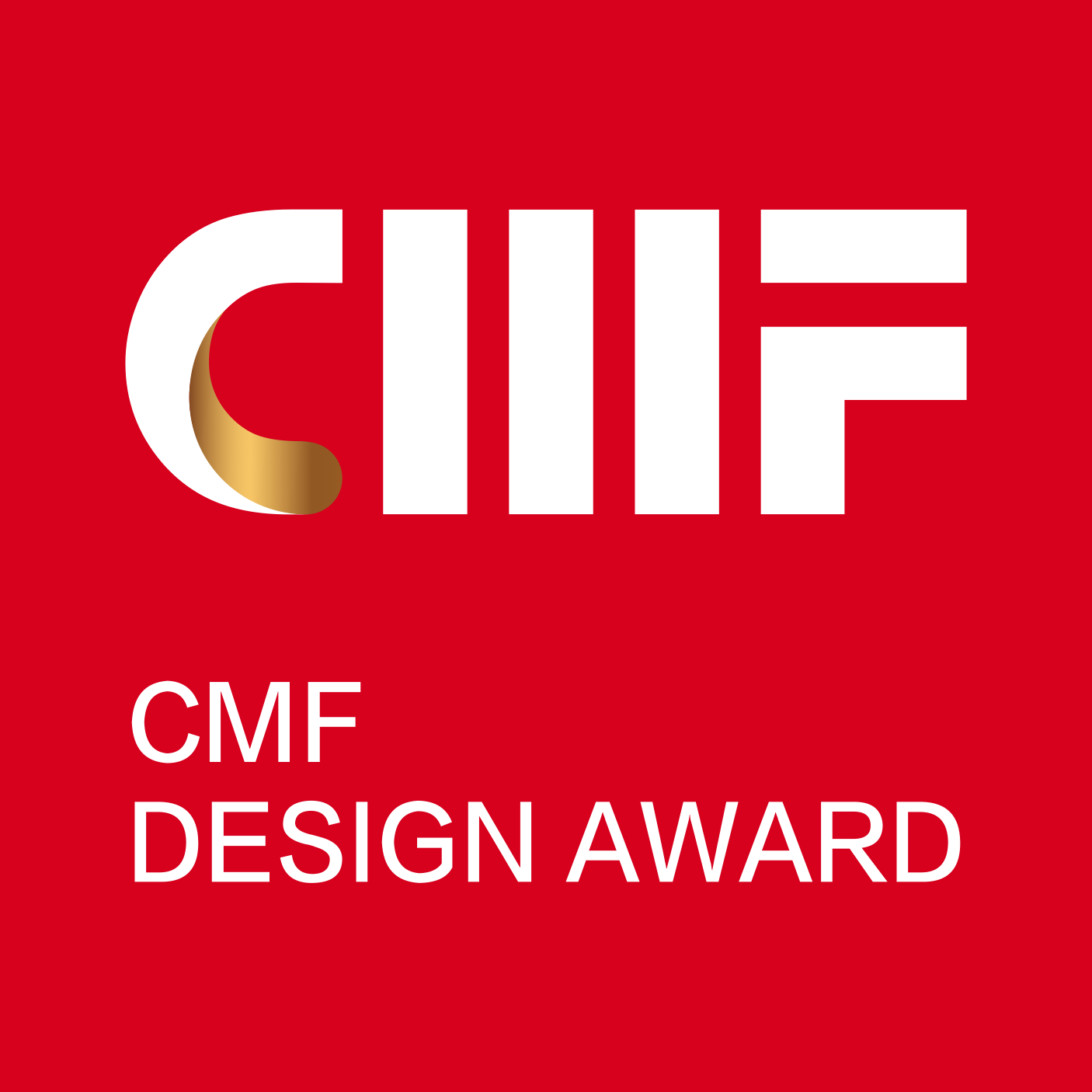 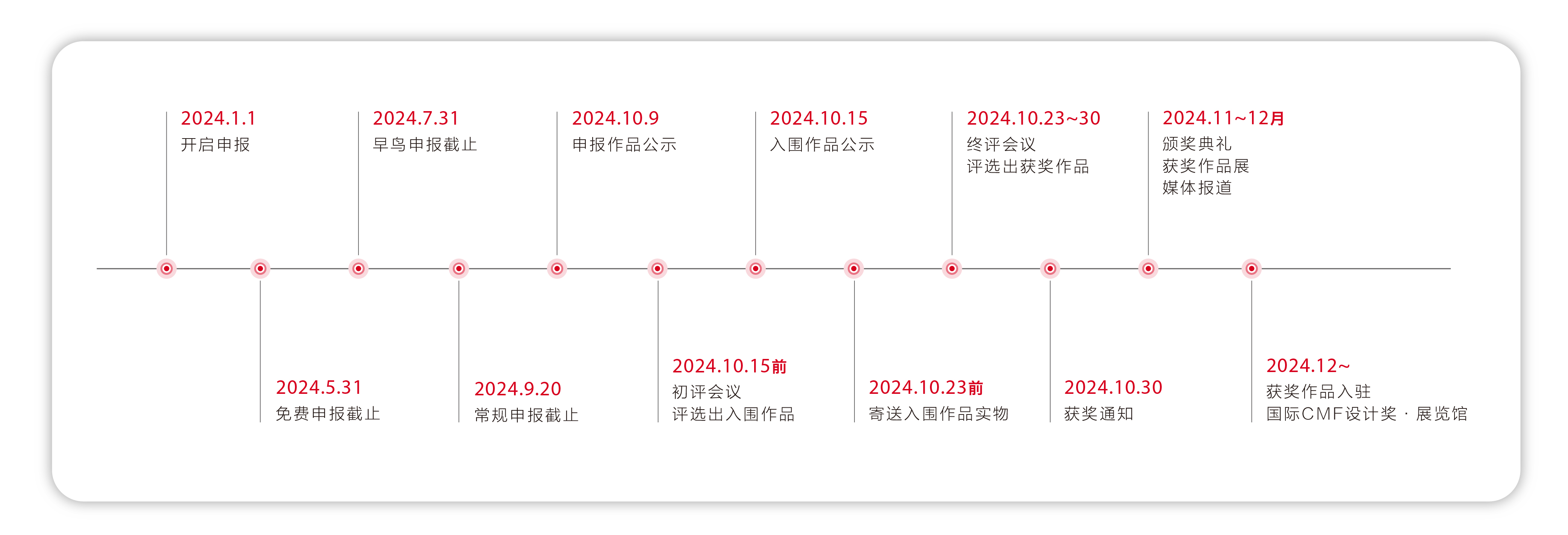 CMF DESIGN AWARD